Урок математики 6 класс . Тема урока : Порядок действий, решение примеров в 2 действия
Вспомните правило. Порядок действий.
(    ) – царица
      и   :
  +  и  –
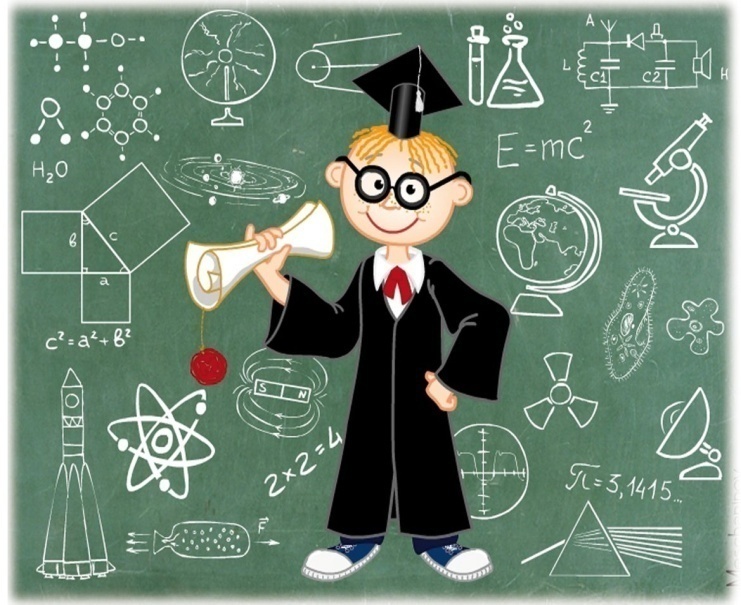 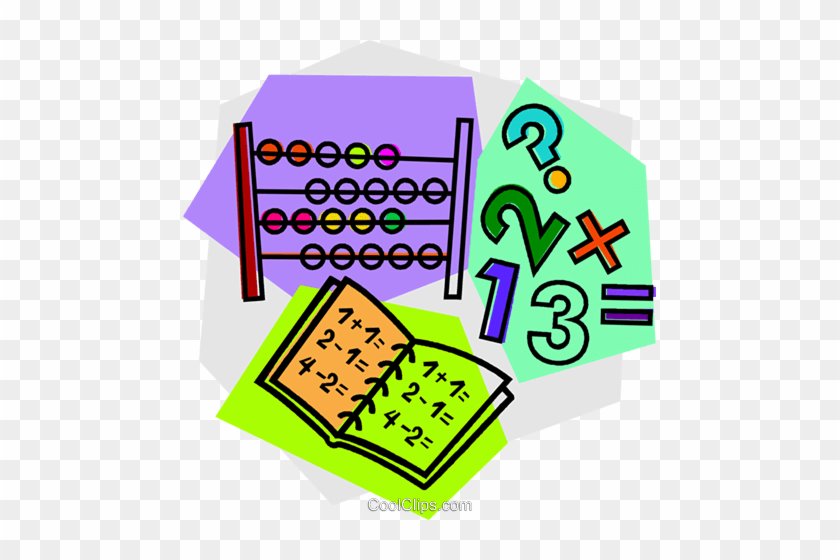 Письменно решить примеры и задачу.
Расставьте порядок действий.
 Решите пример, соблюдая порядок действий.
7080:4+ 893              1207*6 – 976
(4200+3605):5            (3000- 2346) *6
8000- 957:3                (5070-4197) *9
Задача. Для укрепления склонов оврага нужно посадить  360 деревьев. Посадили 129 деревьев. Сколько деревьев осталось посадить?
Спасибо и удачи .
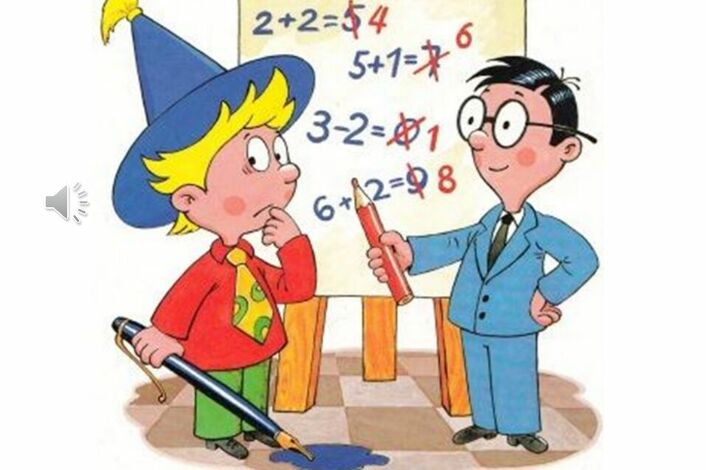 Устали – отдыхаем.
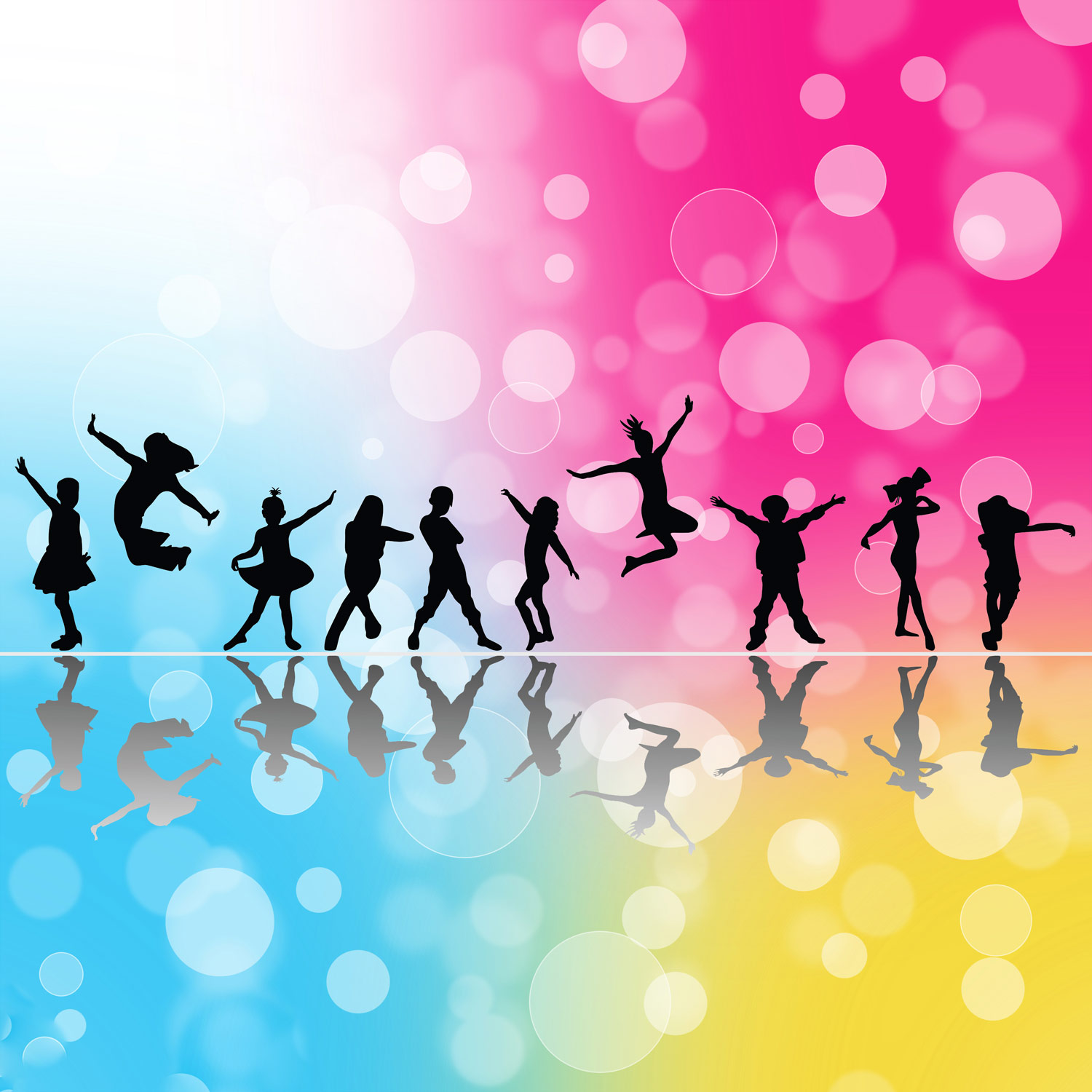